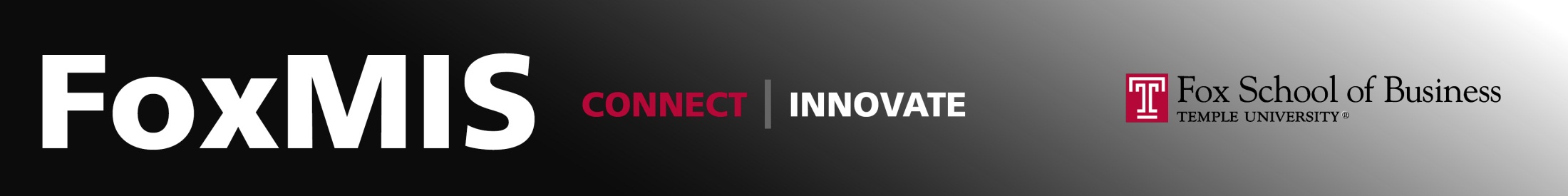 MIS5101:Business IntelligenceBusiness Intelligence and Data Analytics
Sunil Wattal
Analytics is
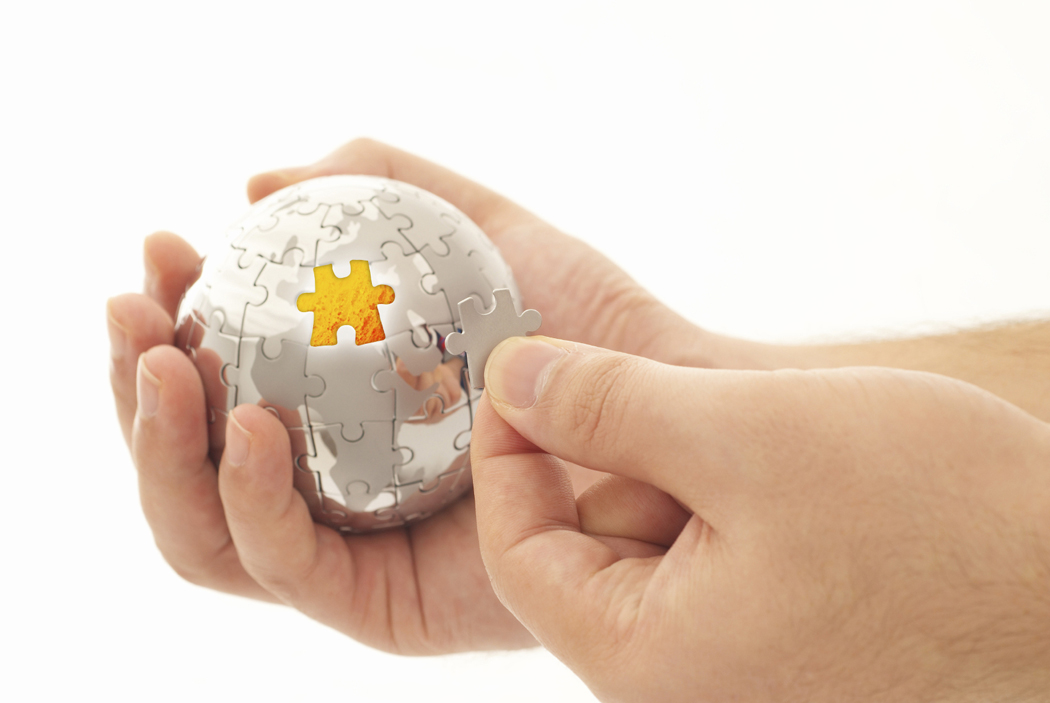 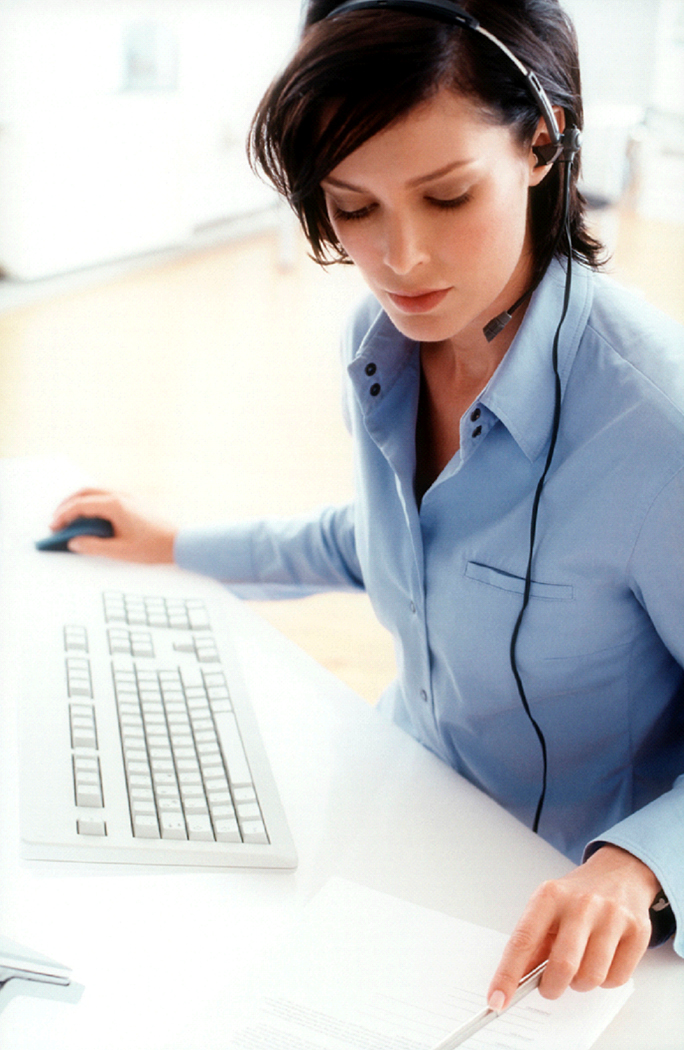 Case Study: Matchmaking with Math
Analytics Techniques
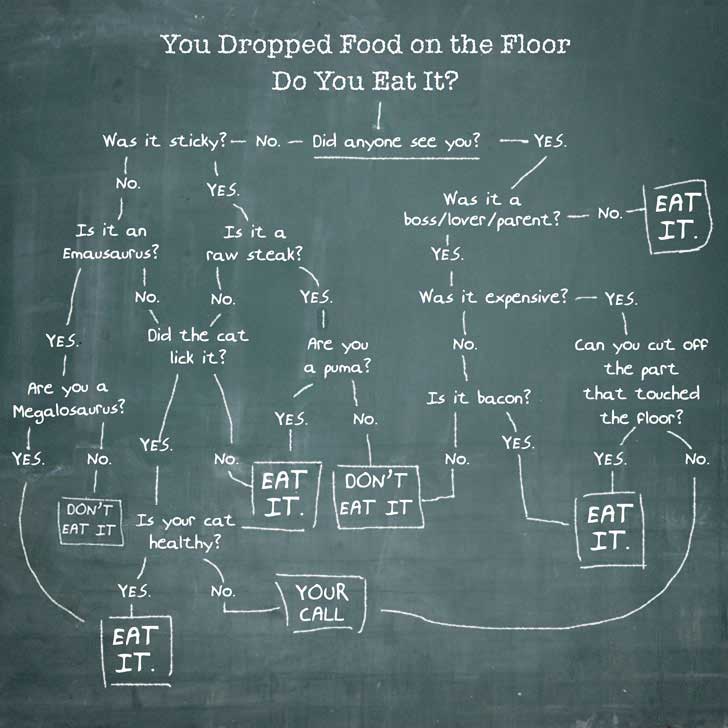 Decision Trees
http://www.mindtoss.com/2010/01/25/five-second-rule-decision-chart/
A more realistic one…
Will a customer buy some product given their demographics?
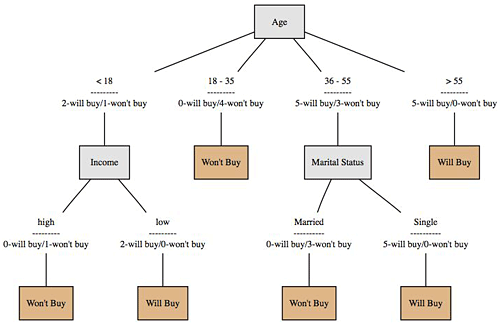 What are the characteristics of customers who are likely to buy?
http://onlamp.com/pub/a/python/2006/02/09/ai_decision_trees.html
Clustering
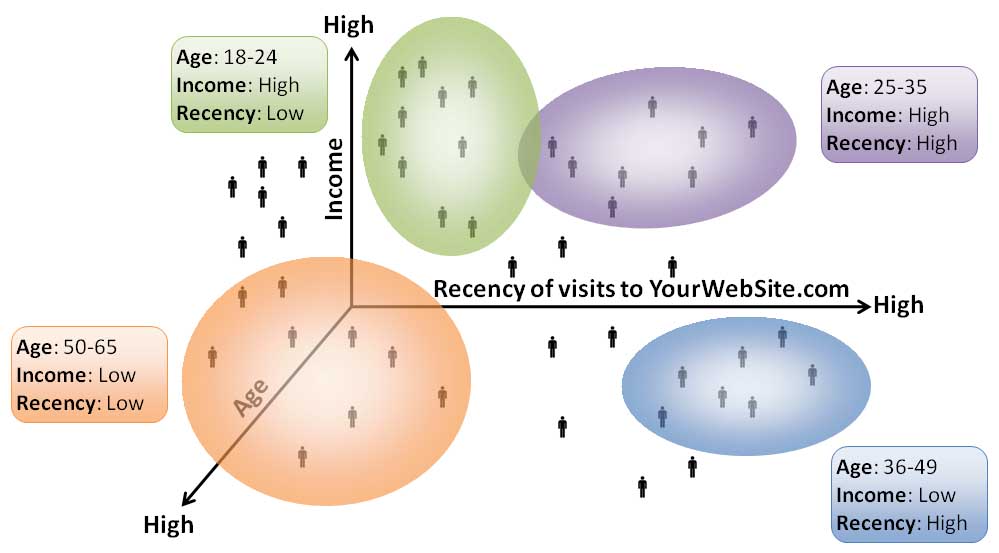 Here you have four clusters of web site visitors.

What does this tell you?
http://www.datadrivesmedia.com/two-ways-performance-increases-targeting-precision-and-response-rates/
Association Rule Mining
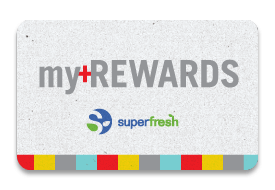 Market-Basket Transactions
X  Y (antecedent  consequent)
{Diapers}  {Beer},{Milk, Bread}  {Diapers} {Beer, Bread}  {Milk},{Bread}  {Milk, Diapers}
Association Rules from these transactions
Core idea: The itemset
Itemset	A group of items of interest	{Milk, Beer, Diapers}

Association rules express relationships between itemsets
	X  Y	{Milk, Diapers}  {Beer}“when you have milk and diapers, 	you also have beer”
Support
Support count ()
In how many baskets does the itemset appear?
{Milk, Beer, Diapers} = 2 (i.e., in baskets 3 and 4)

Support (s)
Fraction of transactions that contain all items in X  Y
s({Milk, Diapers, Beer}) = 2/5 = 0.4


You can calculate support for both X and Y separately
Support for X = 3/5 = 0.6
Support for Y = 3/5 = 0.6
X
Y
Confidence
Confidence is the strength of the association
Measures how often items in Y appear in transactions that contain X
This says 67% of the times when you have milk and diapers in the itemset you also have beer!
c must be between 0 and 11 is a complete association
0 is no association
Some sample rules
But don’t blindly follow the numbers
Lift
Takes into account how co-occurrence differs from what is expected by chance
i.e., if items were selected independently from one another
Support for total itemset X and Y
Support for X times support for Y
Lift Example
What’s the lift for the rule:{Milk, Diapers}  {Beer}

So 	X = {Milk, Diapers} 	Y = {Beer}s({Milk, Diapers, Beer}) = 2/5 = 0.4s({Milk, Diapers}) = 3/5 = 0.6s({Beer}) = 3/5 = 0.6So
When Lift > 1, the occurrence of X  Y together is more likely than what you would expect by chance
Another example
Are people more inclined to have a checking account if they have a savings account?
Support ({Savings} {Checking}) = 5000/10000 = 0.5
Support ({Savings}) = 6000/10000 = 0.6
Support ({Checking}) = 8500/10000 = 0.85
Confidence ({Savings} {Checking}) = 5000/6000 = 0.83
Answer: No
In fact, it’s slightly less than what you’d expect by chance!
But this can be overwhelming
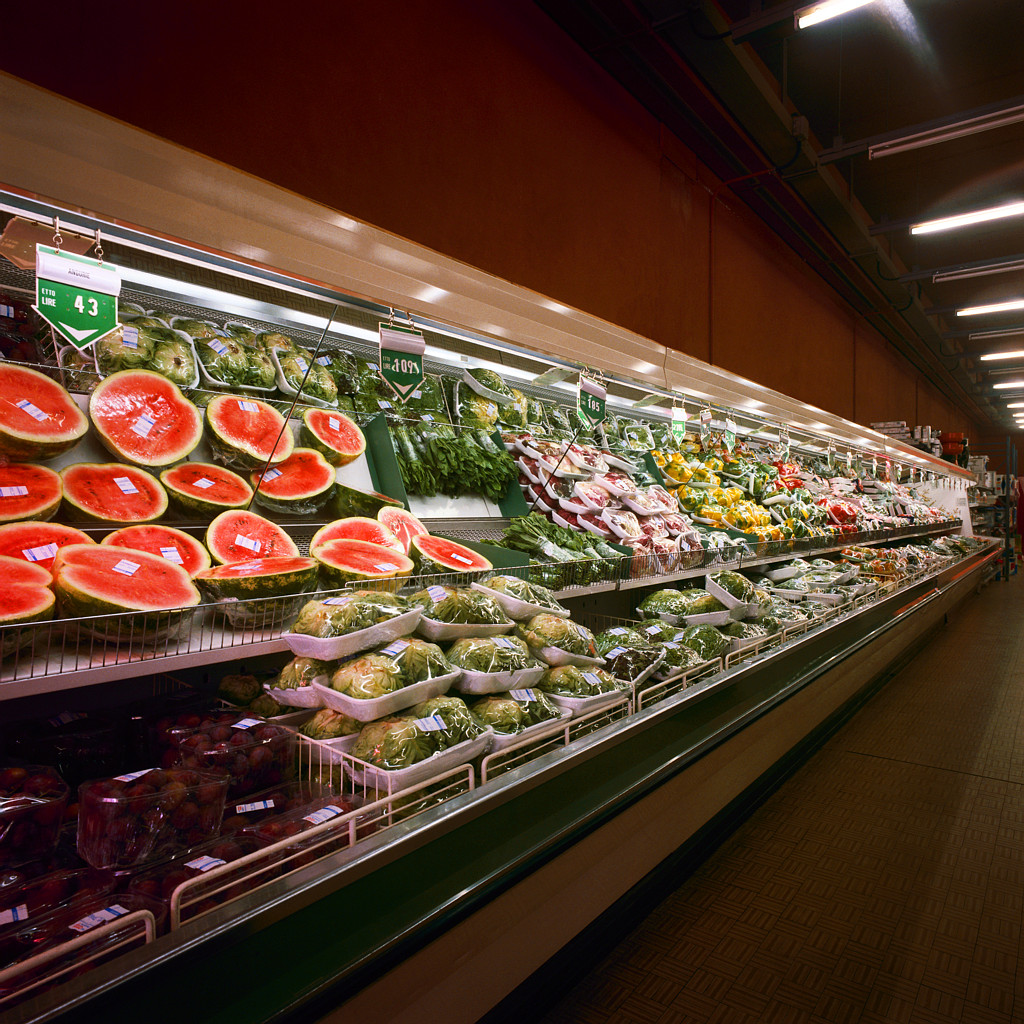 So where do you start?
Selecting the rules
We know how to calculate the measures for each rule
Support
Confidence
Lift

Then we set up thresholds for the minimum rule strength we want to accept
Once you are confident in a rule, take action
{Milk, Diapers}  {Beer}
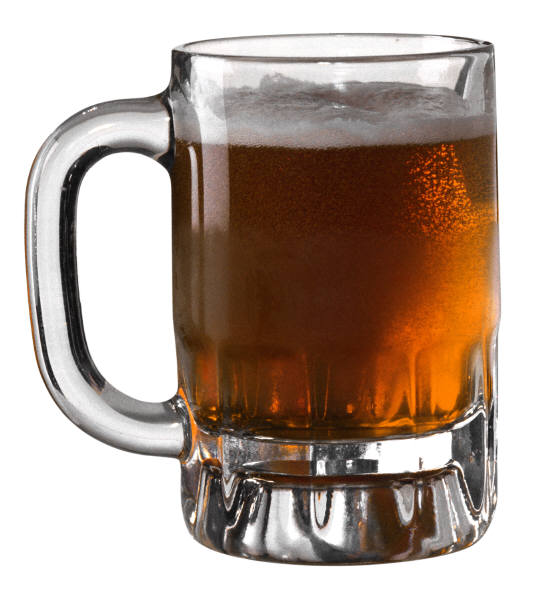